Güneş Sistemi Dışı Gezegenler
ve 
Evrende Yaşam
Ersin Göğüş
Sabancı Üniversitesi
Tarihte Uzak Gezegenler
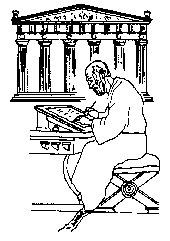 MÖ 400: Democritus ögretilerinde yaşama elverişli başka dünyaların olasılığından bahseder
1960’larda
Teknolojik gelişmeler
Dünyadaki felaketler
sonrasında Carl Sagan ve bazı bilim yazarları tarafından şu konu tekrar gündeme taşınır:

Güneş sistemi dışında, diğer yıldızlar çevresinde gezegenler bulunması olası. Bu gezegenler neredeler?
İlk bulunan uzak gezegen bir pulsar çevresinde!
1994 yılında Başak takımyıldızında PSR B1257+12 pulsarı çevresinde iki gezegen olduğu Wolszczan ve Frail tarafından keşfedildi.
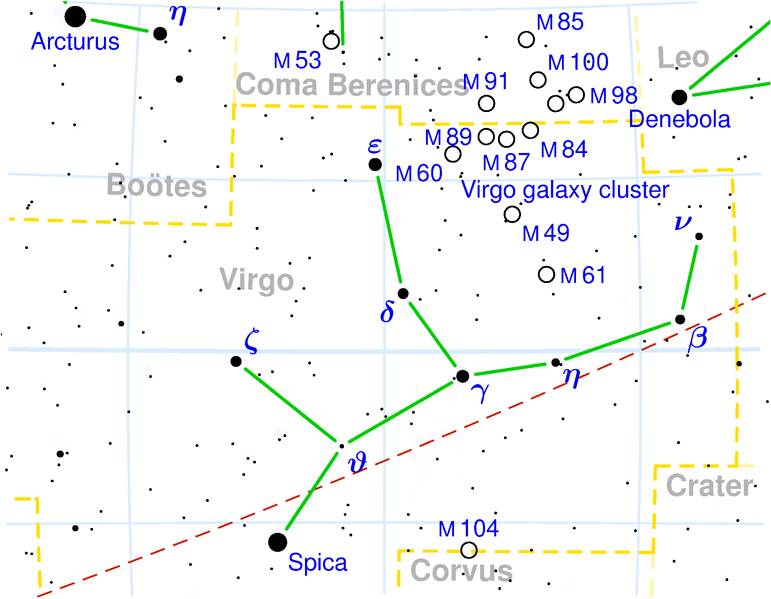 1995: Bir yıldız çevresinde ilk gezegen bulundu, 51 Pegasi
Mayer ve Queloz tarafından
51 Pegasi: 48 ışık yılı mesafede, Güneş benzeri
Gezegen: Kütlesi Jüpiter kadar, periyodu 4.23 gün!
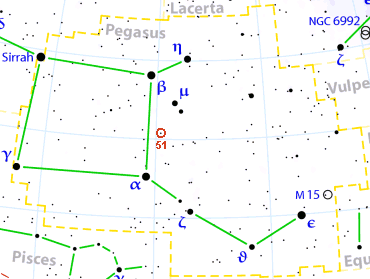 16 Ağustos 2009 itibarı ile

358

uzak gezegen keşfedilmiş durumda.

http://www.exoplanets.org/
Uzak gezegenleri nasıl bulabiliriz?
Tayfsal gözlemlerle
Geçiş gözlemleri ile
Kütleçekim mikrokırılma etkisi ile
Direk görüntüleme ile
Diğer bazı yöntemler ile

Şimdi bu teknikleri daha yakından tanıyalım:
Yıldız Yalpalaması
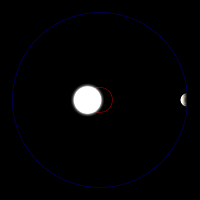 Tayf Gözlemleri
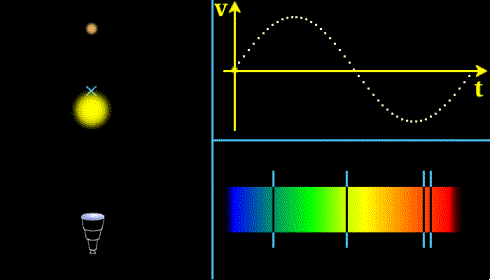 Geçiş Gözlemleri
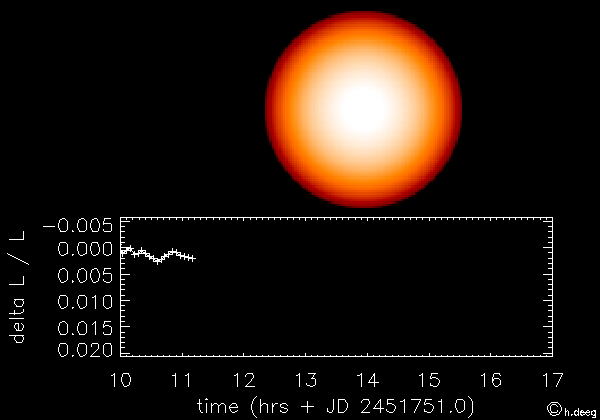 Kütleçekimsel Mikrokırılma
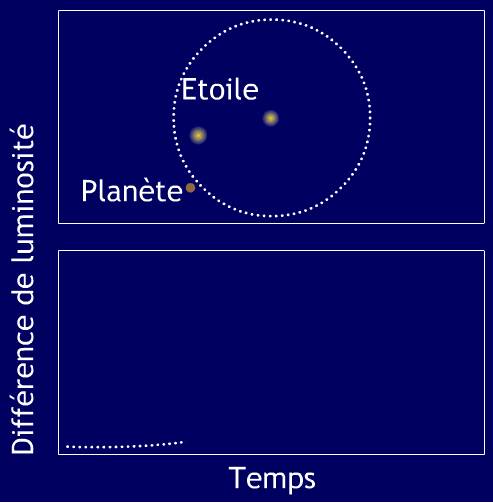 Direk Görüntüleme
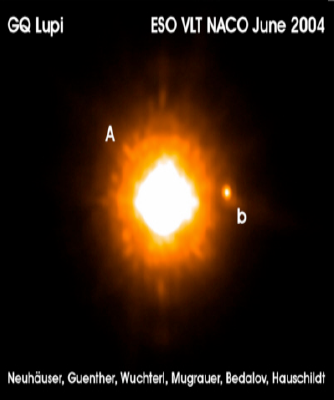 Uzak Gezegenlerin Yörüngeleri ve Kütleleri
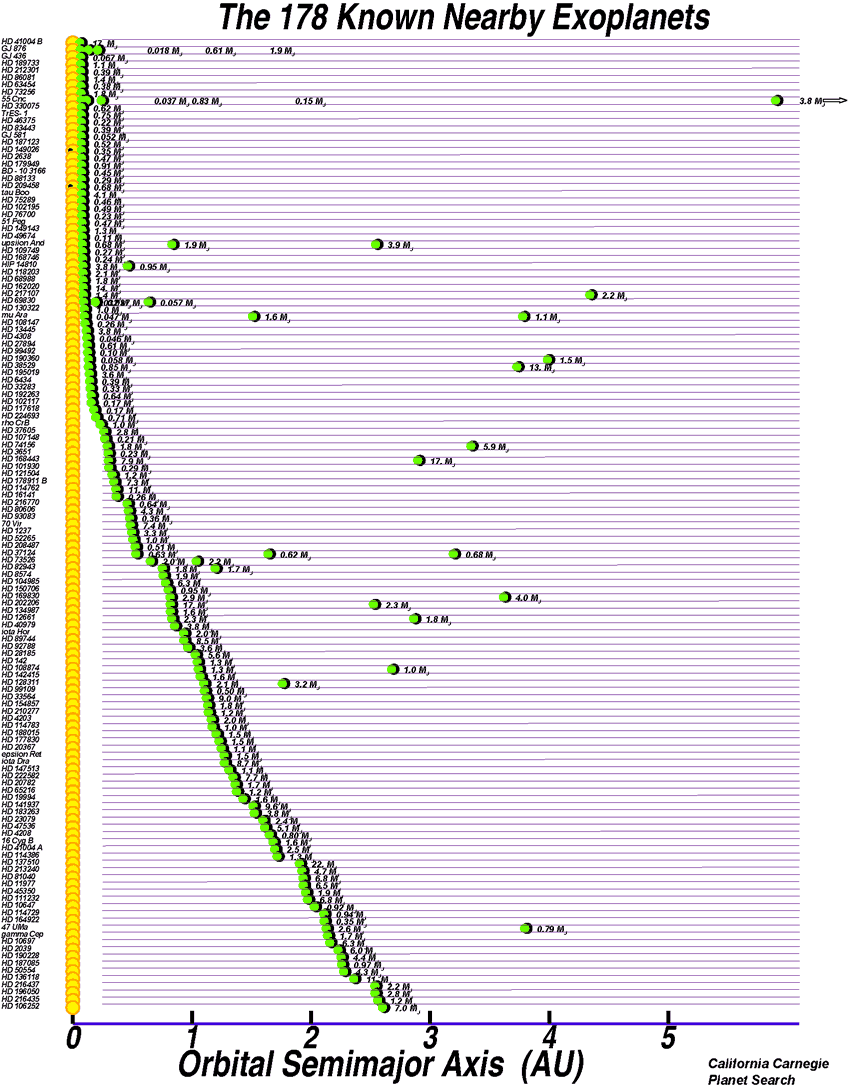 Uzak Gezegenlerin Yörünge Periyodları
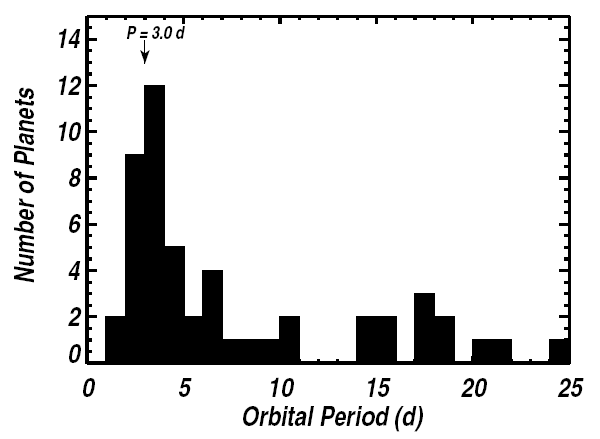 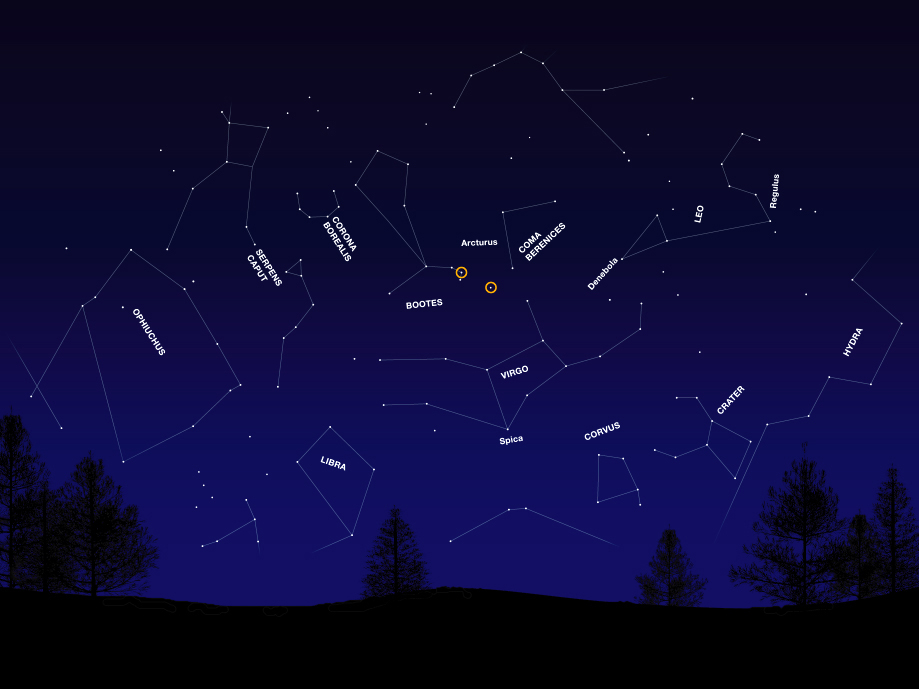 Radyal (Dikine) Hız
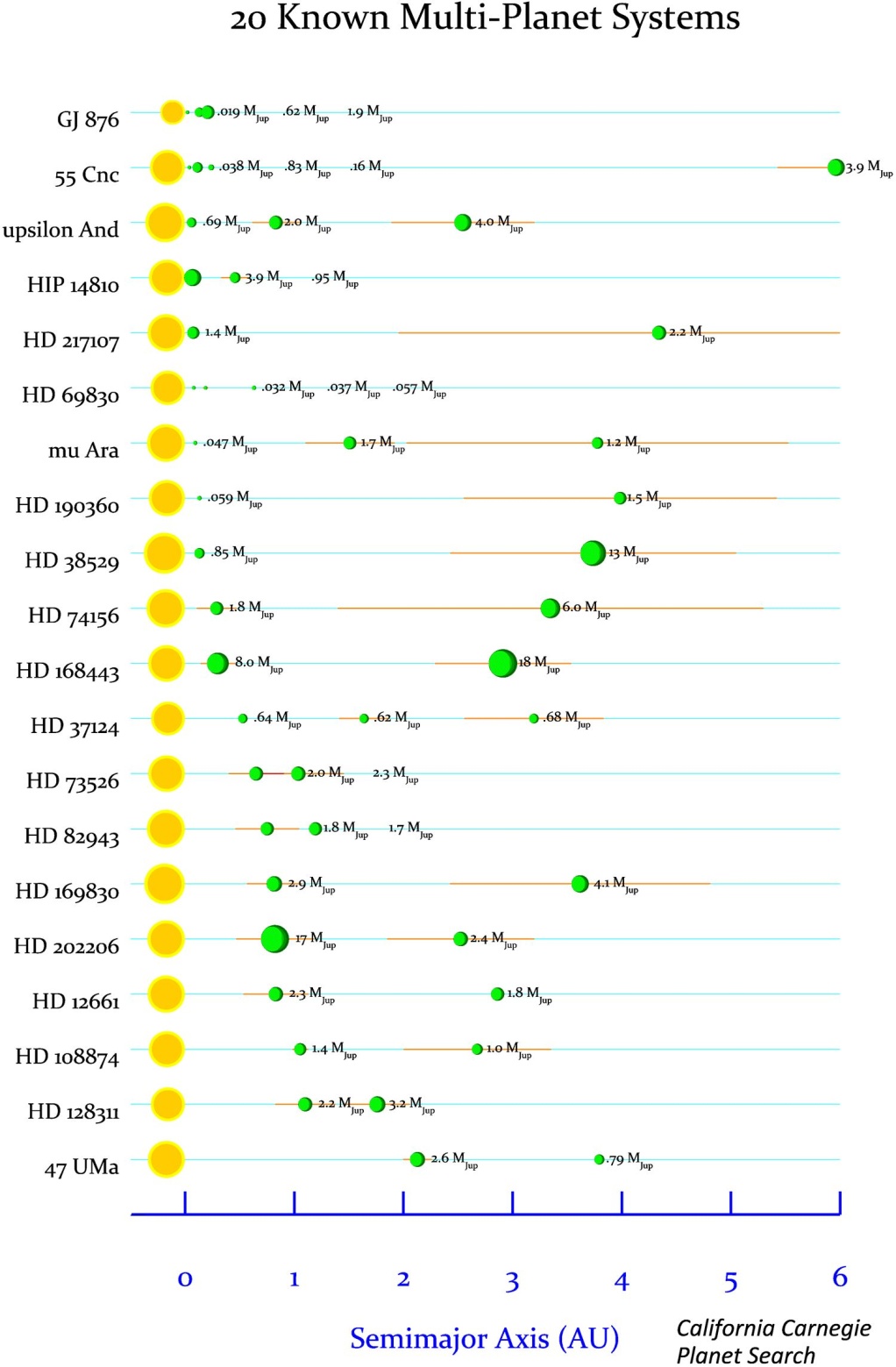 Çoklu gezegen barındıran 20 yıldız
55 Cancri: 5 Gezegenli Yıldız
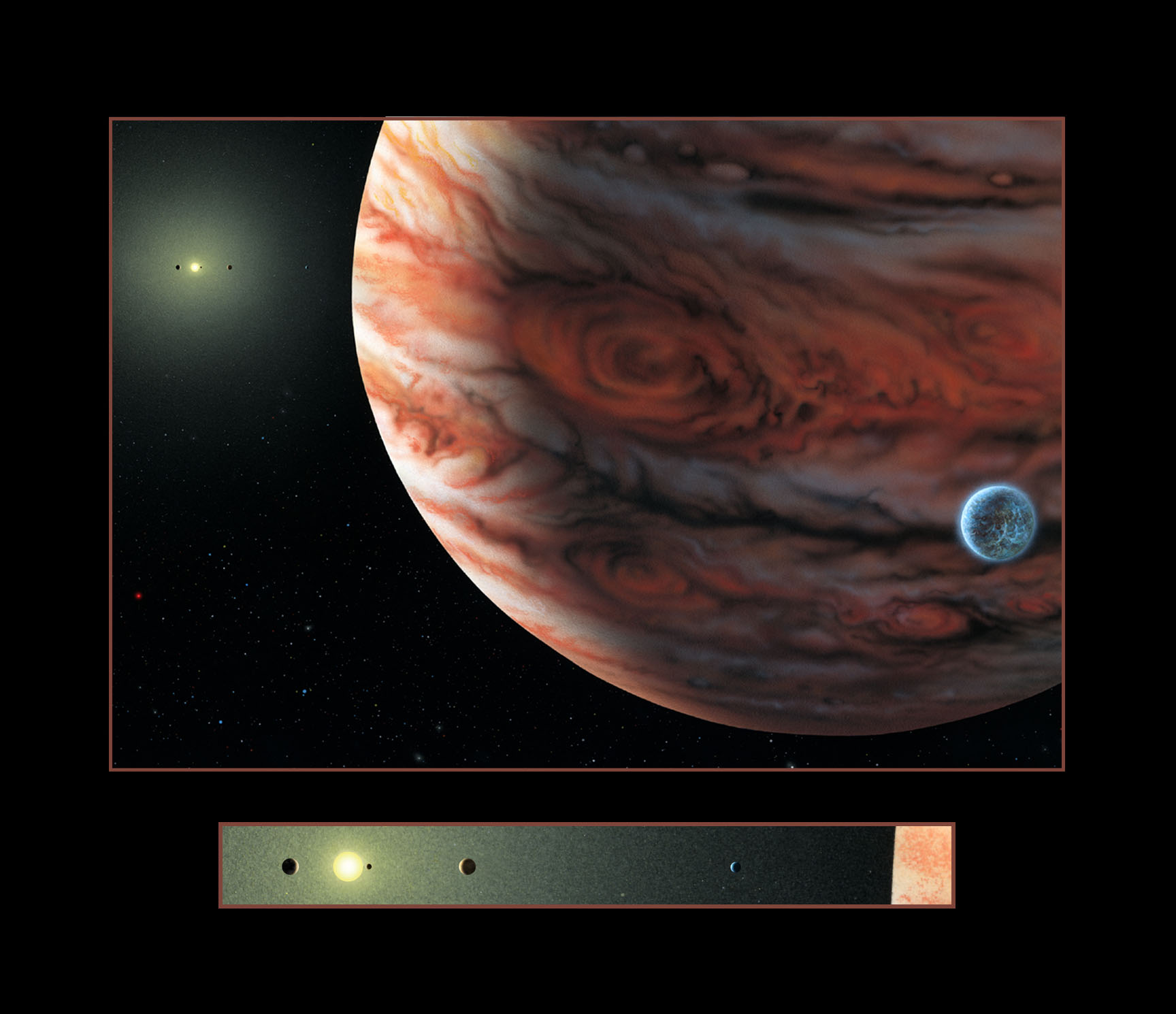 Artist Rendering by Lynette Cook
Güneş Sistemi ve 55 Cancri
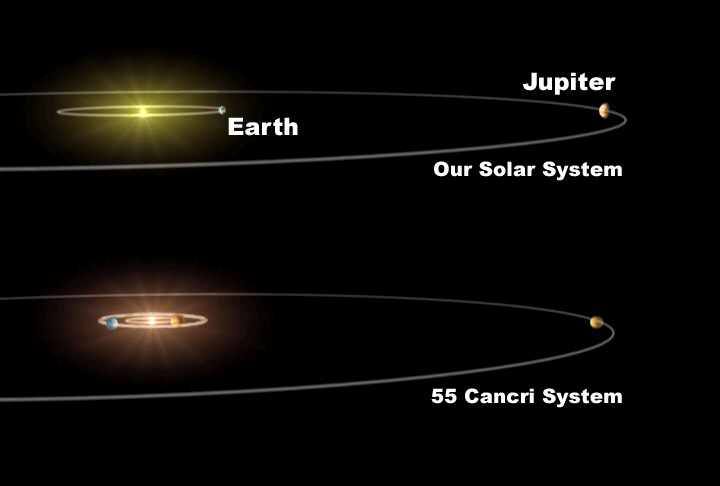 Artist Rendering by Lynette Cook
Bazı Bağlantılar:
http://planetquest.jpl.nasa.gov

http://www.exoplanets.org

http://www.planetary.org/explore/topics/extrasolar
Evrende Yaşam
Evrende yaşam var mı?

Var

Evrende başka bir gezegende yaşam var mı?

Neden olmasın?
Drake Denklemi
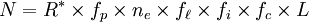 N : Samanyolu galaksisinde iletişime geçebileceğimiz, zeki uygarlığa sahip gezegen sayısı

R* : ortalama yıldız oluşumu oranı
fp : bu yıldızlardan çevresinde gezegen bulunduranların fraksiyonu
ne : gezegen barındıran yıldızlardan hayata elverişli ortamı bulunan 	gezegen sayısı
fℓ : bu yıldızlardan üzerinde bir zamanda yaşam gelişebilmişlerin 	fraksiyonu
fi : bu yıldızlardan zeki yaşama sahip olanlarının fraksiyonu
fc : zeki yaşama sahip uygarlığı bulunanların iletişim teknolojisi 	geliştirebilmiş olanlarının fraksiyonu
L : bu uygarlıkların iletişime elverişli sinyalleri uzaya yayma süresi
N sayısını hesaplayalım
Drake			Şimdi
R* :		10/yıl			7/yıl
fp :		0.5			0.2-0.6
ne :		2			>0.005  2
fℓ :		1			0.33
fi : 		0.01			0.01
fc :		0.01			0.01
L :		10000 yıl		10000 yıl

   NDrake = 10

  Nşimdi= 2.3